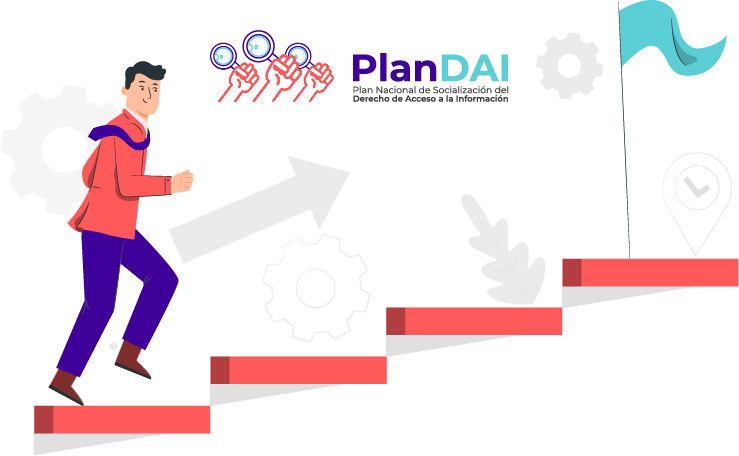 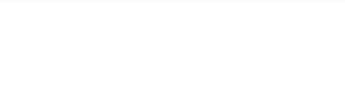 Paso a paso de la Fase de Aprovechamiento
Condiciones materiales (adaptativos al contexto)
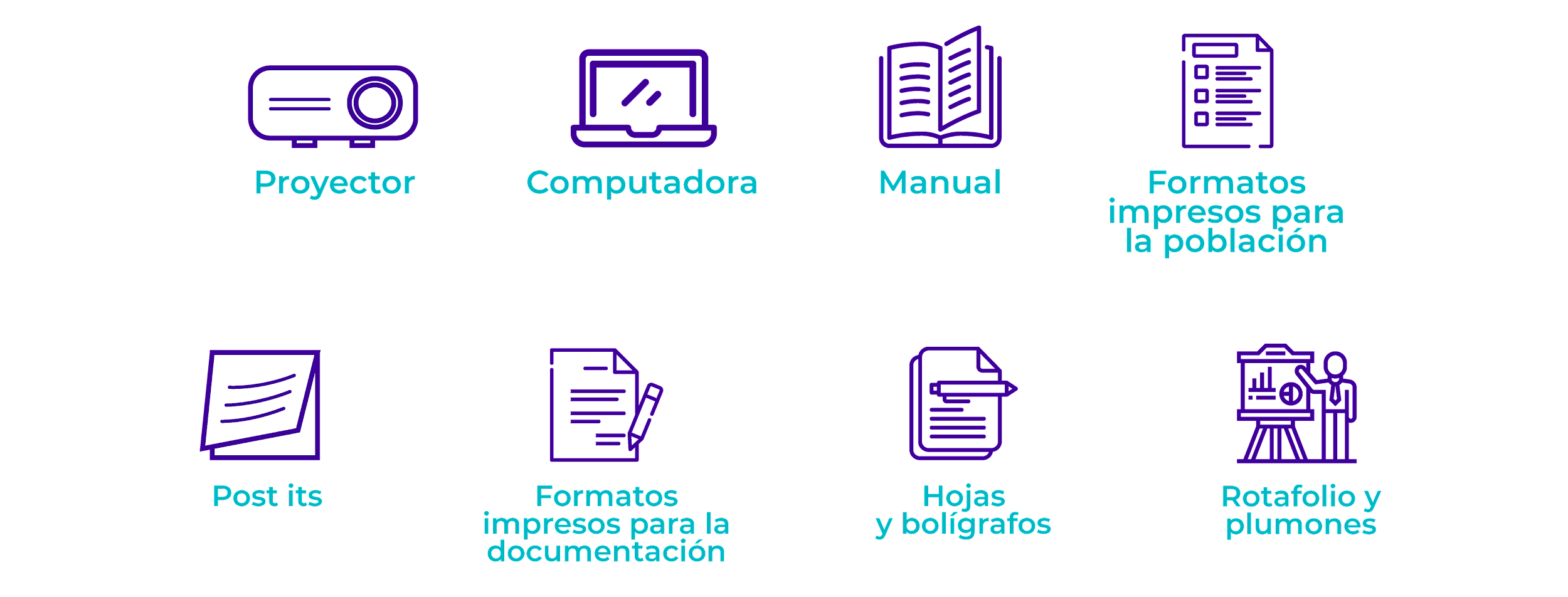 PASO I
INTRODUCCIÓN – Durante la jornada
Iniciar con un acto de apertura (opcional-breve) para dar paso a una presentación que será enviada por el INAI. Para su exposición, se considera de 10 a 15 min (Importancia del DAI, características, fin de la socialización, etc).
1
2
Pedir que los participantes se registren en el formato de la lista de asistencia. Estos datos, se publicarán de forma disociada (sin datos personales).
PASO II
3
Explicar, de manera concreta los objetivos de la socialización y el papel de las personas facilitadoras.
Identificar problemas – Durante la jornada
1
Dividir a los asistentes en grupos donde cada uno, se acompañe por una persona facilitadora.
Preguntar sobre los problemas que los aquejan en los ámbitos comunitario y personal (ayudar a que se abran, escuchar con atención).
2
Contextualizar los problemas (ubicación, tiempo, causas, consecuencias) e identificar a las autoridades que posiblemente tienen información/incidencia sobre ellos.
3
PASO III
Necesidades de información – Durante la jornada
1
De lo identificado en el paso II, llenar el formato con la problemática identificada.
De manera conjunta y con base en el problema o situación, proponer preguntar para la búsqueda de soluciones. Confirmar las preguntas.
2
3
Definir las instituciones públicas a las que se dirigirán las solicitudes de información.
Al finalizar la jornada, se deberá realizar una mesa de trabajo con las personas facilitadoras para fortalecer los contenidos de las solicitudes. 

Esta actividad estará a cargo del Ogl.
4
PASO IV
Gestionar y comunicar – Después de la jornada
1
Cargar las solicitudes de información a través de la PNT o realizar consultas públicas (Portales).
Monitorear durante los primeros cinco días posibles prevenciones o incompetencias para atender los requerimientos o reorientar la solicitud.
2
Recibir la respuesta del sujeto obligado. Si se considera satisfactoria, se avanza a la fase de aprovechamiento, de lo contrario, se interpone un recurso de revisión y se espera al cumplimiento parte del sujeto obligado.

En este proceso, el Ogl respectivo (INAI-Ogl) coadyuvará al monitoreo.
3
PASO V
Propiciar el aprovechamiento – Después de la jornada
Una vez obtenida información de relevancia, se deberá contactar a la persona facilitadora para compartir y explicar su contenido.
1
Se le asesorará / recomendar, la ruta que debe seguir con la información para encaminar su problema hacia una posible solución.
2
3
Se le acompañará en las gestiones que sea posible (como generar un oficio de petición bajo el formato del PlanDAI, si es el caso).
PASO VI
Seguimiento – Después de la jornada
Verificar si la persona interesada:

Si se realizaron trámites verificar si se obtuvo el resultado (beca, apoyo económico, apoyo para PYMES, etc).

Si se realizó un oficio de petición, ver la respuesta de la autoridad y si realmente llevó a cabo las acciones a las que se haya comprometido.

Si se decidió difundir la información recibida por distintos medios para que más gente la aproveche, verificar que se haya hecho.
1
Formatos a utilizar durante y después de la jornada
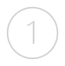 Documentación de la socialización
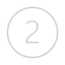 Oficio de petición
00
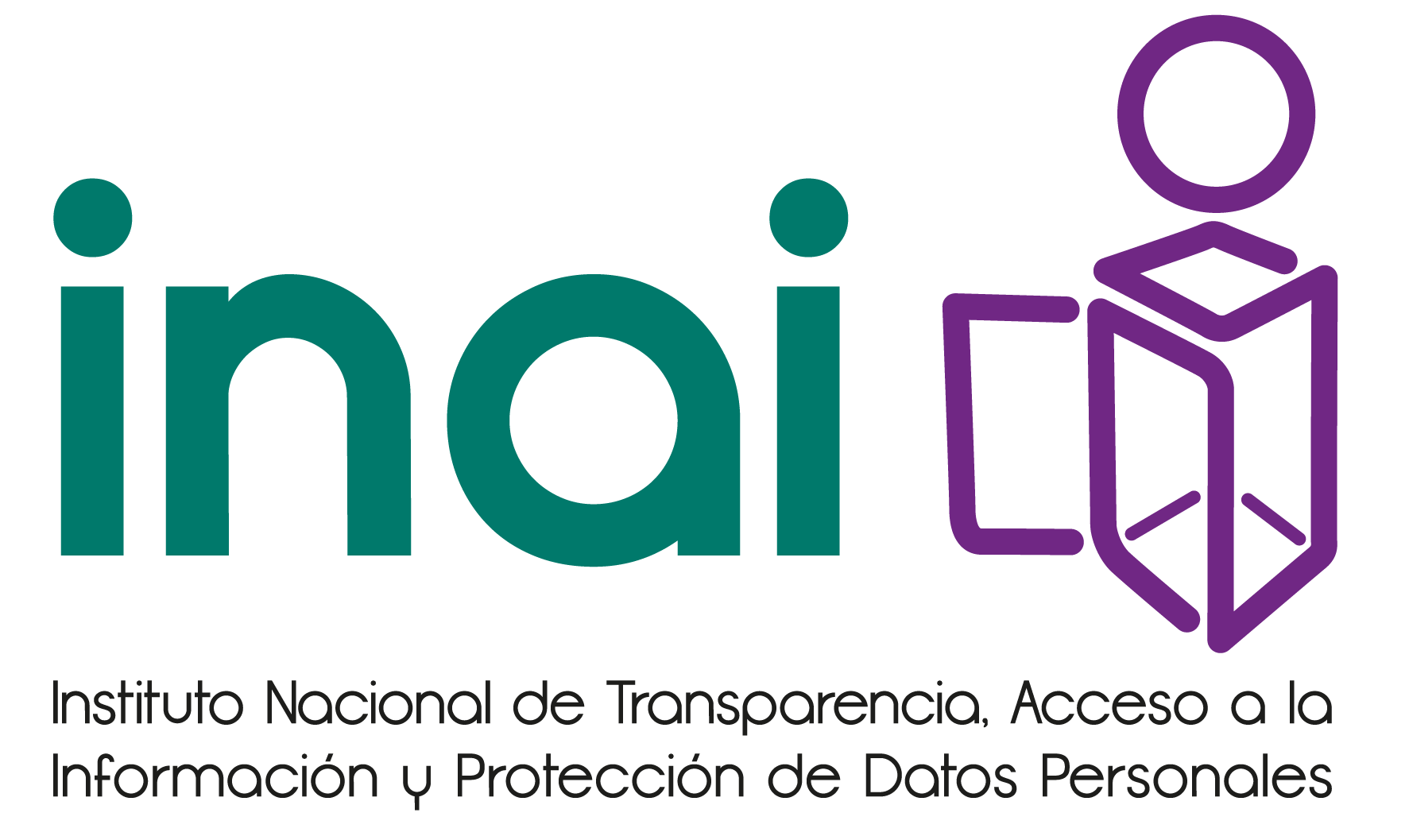 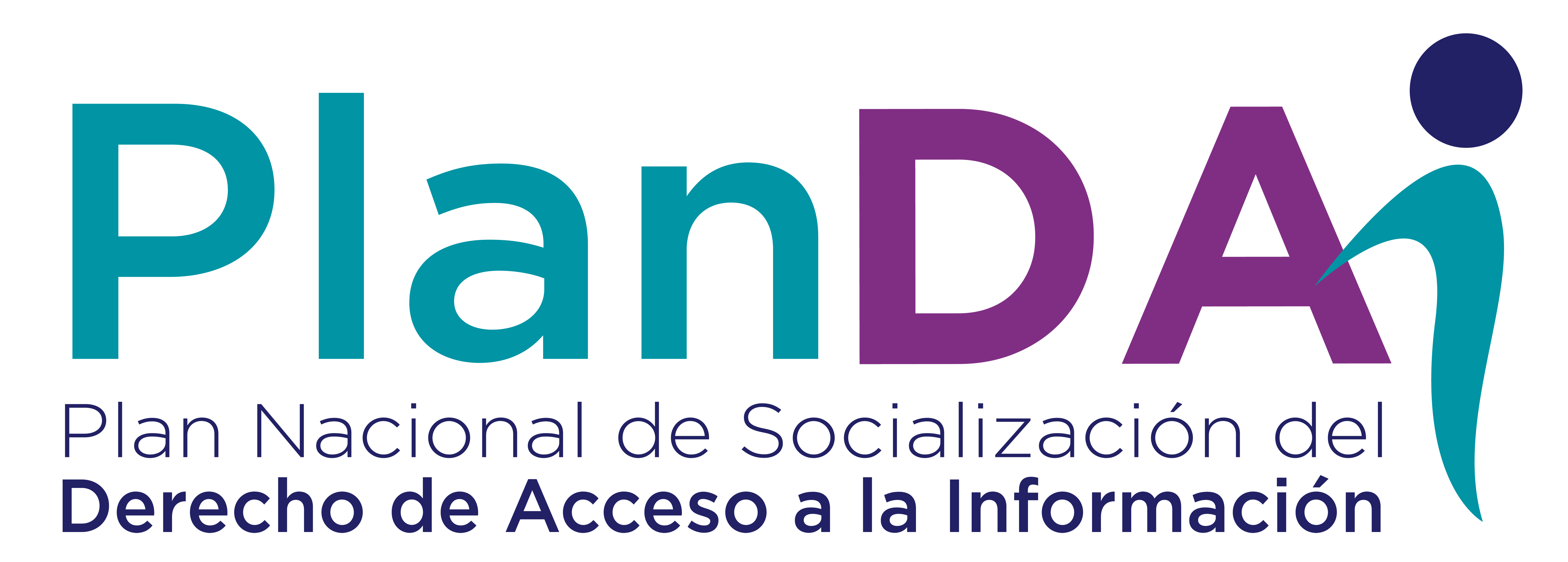 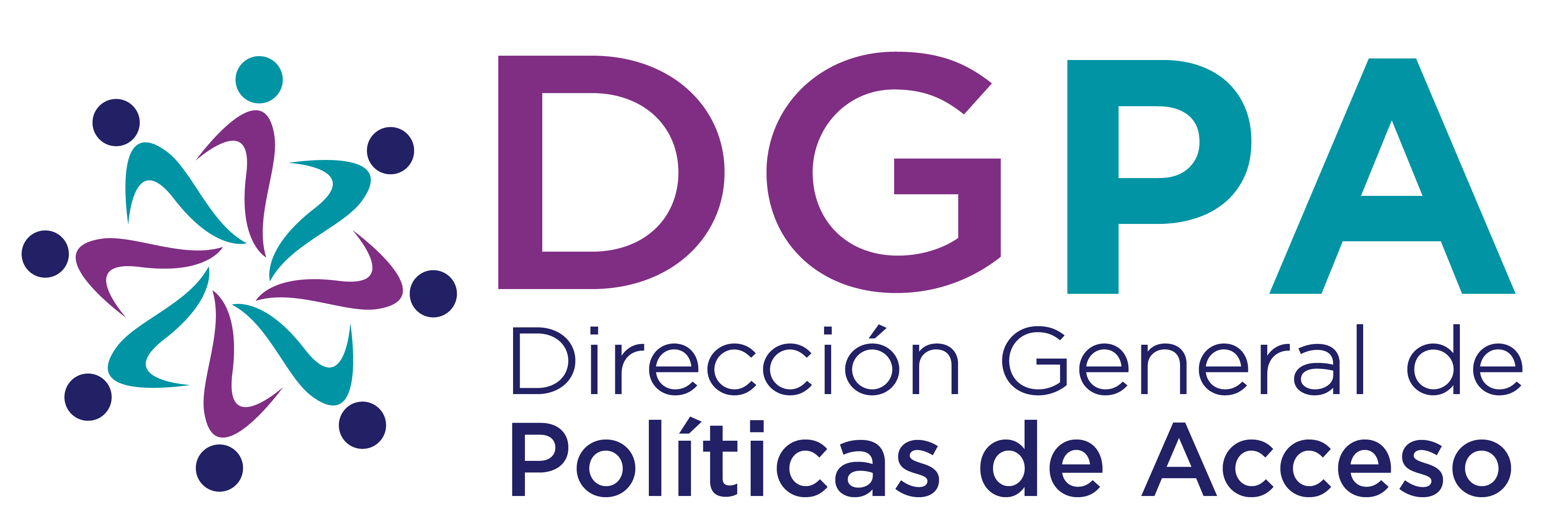 Gracias por su atención